Incendie Tunnel annie cordy
4 juillet 2022
Incendie Tunnel Annie Cordy – 4 juillet 2022
Introduction
Rappel des faits
Gestion de l’alerte & suivi de l’évènement
Auto évacuation
Attaque au feu & retour à la normale
Comportement de l’infrastructure
Conclusions
Incendie Tunnel Annie Cordy – 4 juillet 2022
1. Introduction
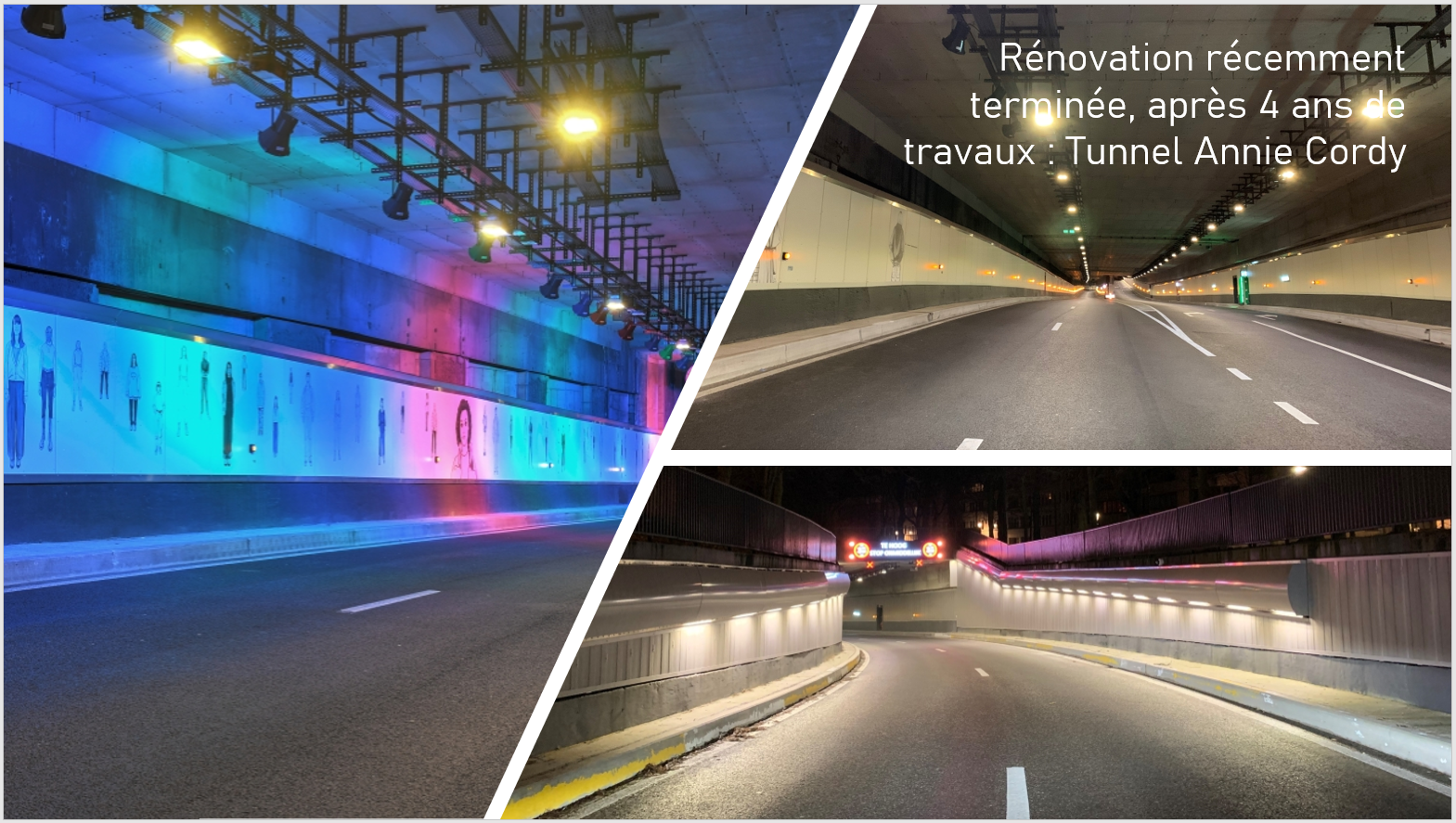 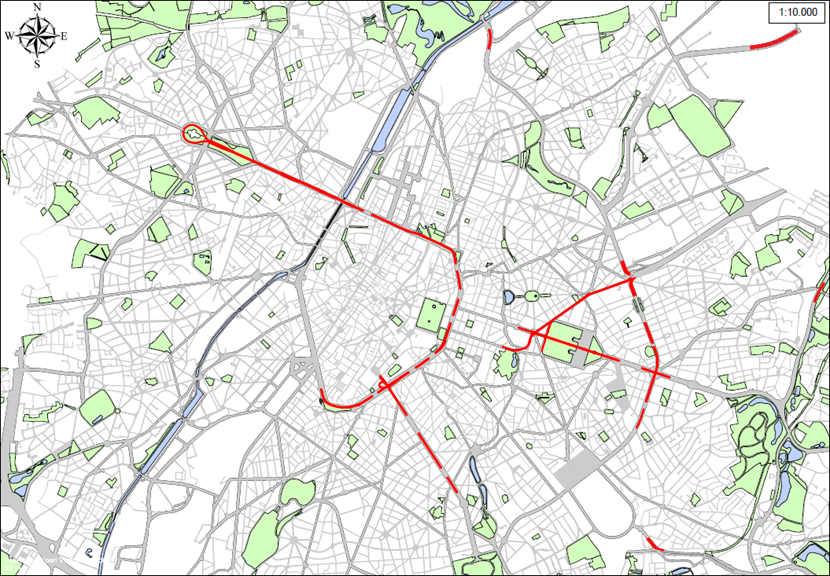 Incendie Tunnel Annie Cordy – 4 juillet 2022
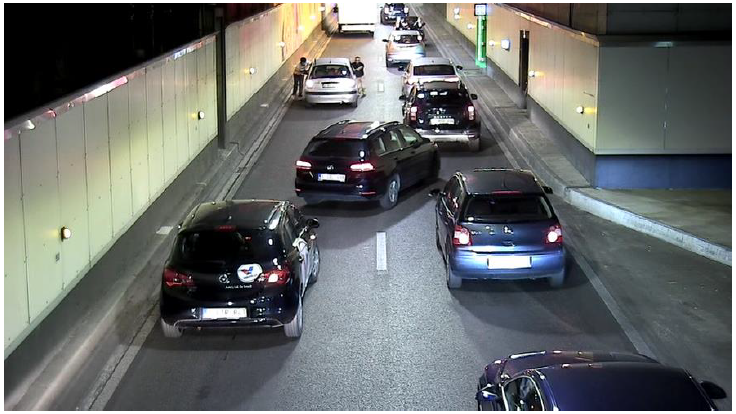 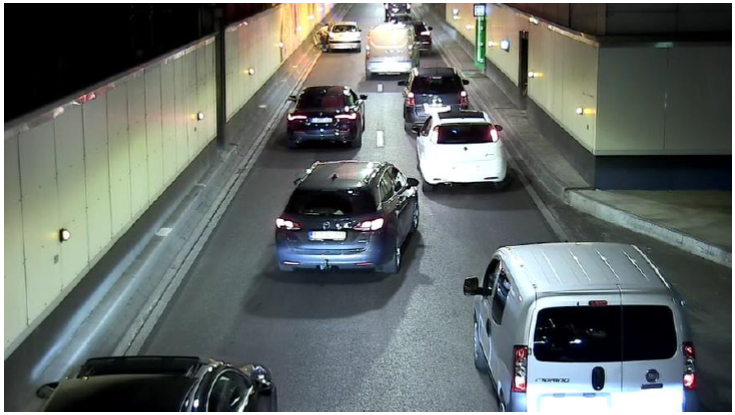 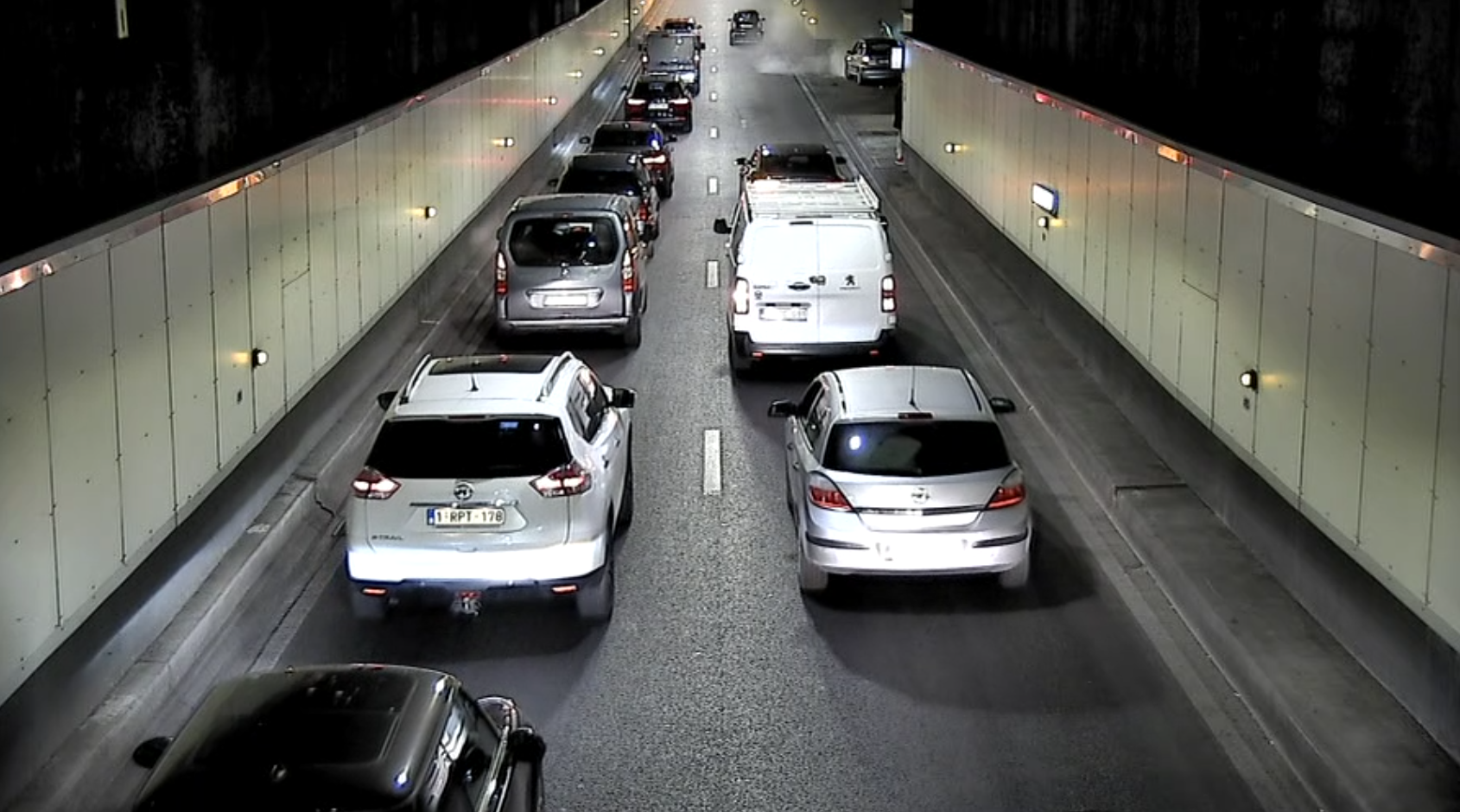 2. Rappel des faits
* Lundi 4 juillet 2022 – 17h47
Véhicule en panne sur la bande gauche dans le Tunnel
Annie Cordy tube direction Basilique à hauteur du PM 540
* Lundi 4 juillet 2022 – 17h51
Les passagers décident de quitter leur véhicule pour le
pousser (assisté par d’autres personnes) jusqu’à la zone de dégagement juste en amont 
* Lundi 4 juillet 2022 – 17h57
Le véhicule toujours en défaut prend feu et dégage des fumées importantes - l’incendie se déclare
Incendie Tunnel Annie Cordy – 4 juillet 2022
3. Gestion de l’alerte et suivi de l’évènement
17h47 - véhicule en panne :
PAS de détection par la DAI
17h51 - piétons sur la chaussée en poussant le véhicule en marche-arrière :
PAS de détection par la DAI
17h57 - présence de la fumée en tunnel :
Détection par la DAI à 17:58:13
Détection par le câble thermométrique vers 18h03
Incendie Tunnel Annie Cordy – 4 juillet 2022
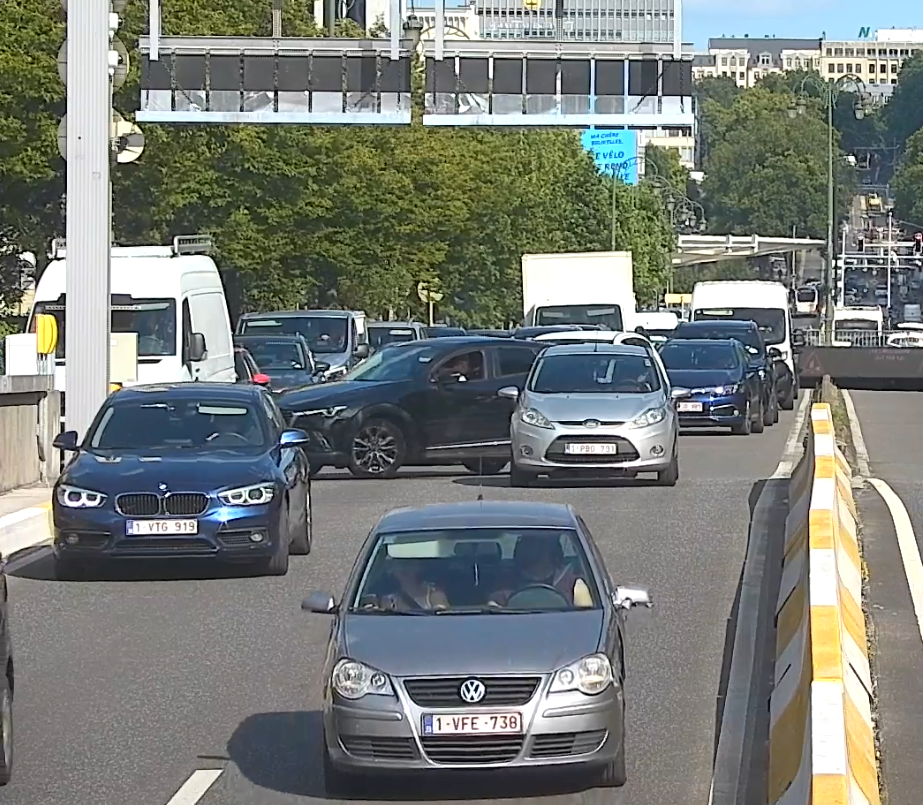 3. Gestion de l’alerte et suivi de l’évènement
17h59 – fermeture physique du tunnel :
commande macro sur la GTC (barrières, feux rouges et SAV)
défaillance de la barrière à l’entrée Yser
18h00 – téléphone entrant des pompiers demandant de confirmer un incendie tunnel « à la Basilique » :
contraire aux TSA établis dans le PIS
la localisation donnée n’est pas suffisamment précise
18h01 – activation des équipements de sécurité :
commande macro sur la GTC (ventilation, éclairage, sonorisation)
ventilation : activation erronée de la phase 2 (« évacuation des fumées »)
18h04 – téléphone sortant à la police :
des véhicules continuent à rentrer le tunnel (en infraction vu le feu rouge à l’entrée)
demande d’envoyer une patrouille pour fermer physiquement l’entrée Yser
Incendie Tunnel Annie Cordy – 4 juillet 2022
4. Autoévacuation
18h04 – alerte ouverture porte IS10.1 :
des usagers utilisent l’issue de secours afin
d’évacuer du tube sinistré

pas d’utilisation des PAU

sonorisation active, sauf la radio BREAK IN
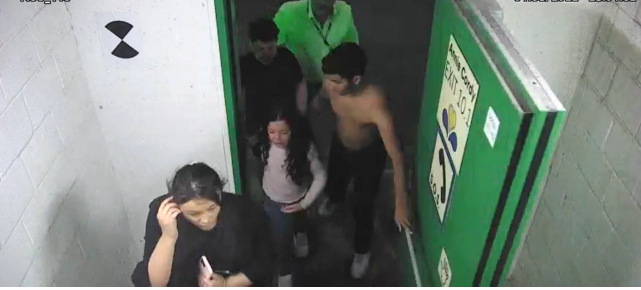 Incendie Tunnel Annie Cordy – 4 juillet 2022
4. Auto évacuation
des usagers utilisent également la trémie d’entrée pour sortir du tube (en voiture ou à pied)
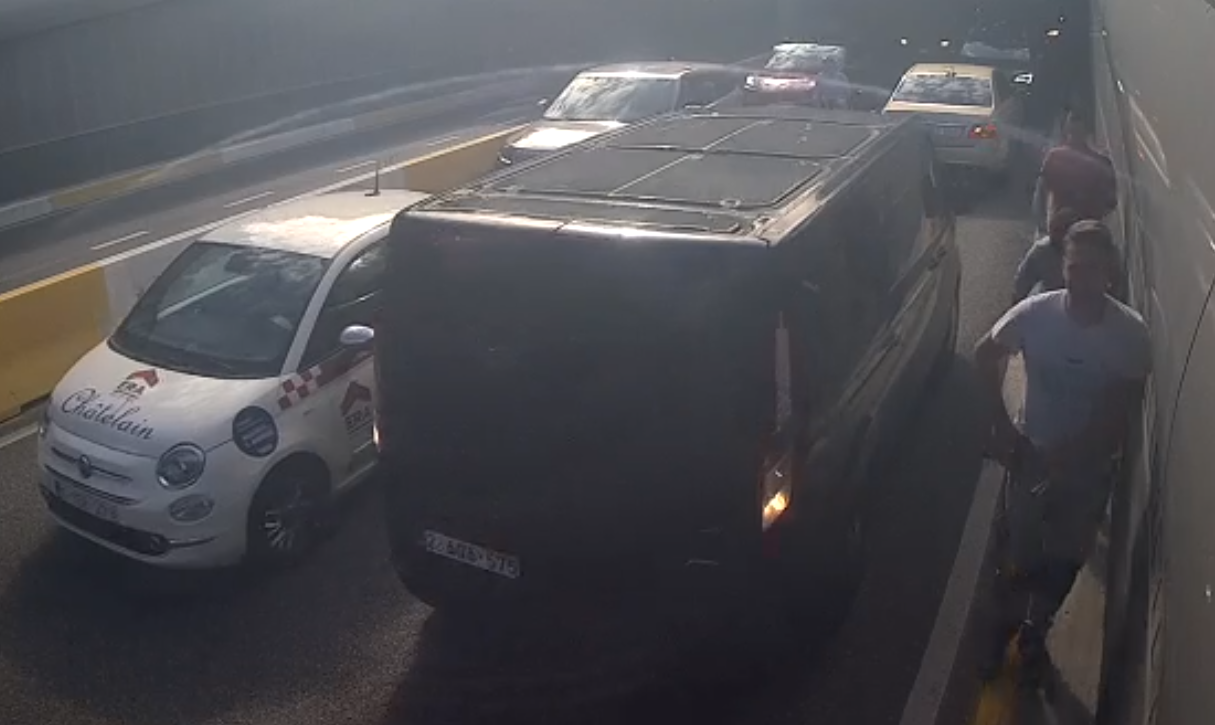 Incendie Tunnel Annie Cordy – 4 juillet 2022
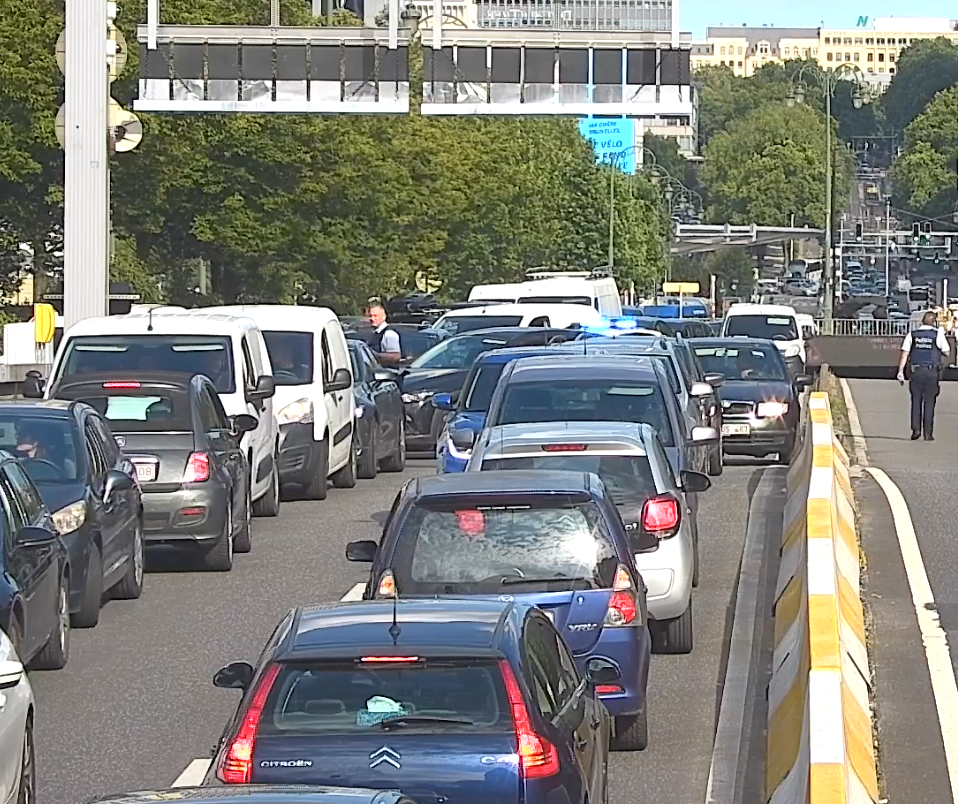 4. Auto évacuation

18h12 – arrivée de la police à l’entrée Yser :
14 minutes après le début de l’incendie
8 minutes après l’appel du PC
Incendie Tunnel Annie Cordy – 4 juillet 2022
5. Attaque au feu & retour à la normale
18h14 – arrivée des premiers pompiers sur place
16 minutes après le début de l’incendie
14 minutes après le contact téléphonique avec le PC

à pied à contresens sans avoir demander l’aval au PC
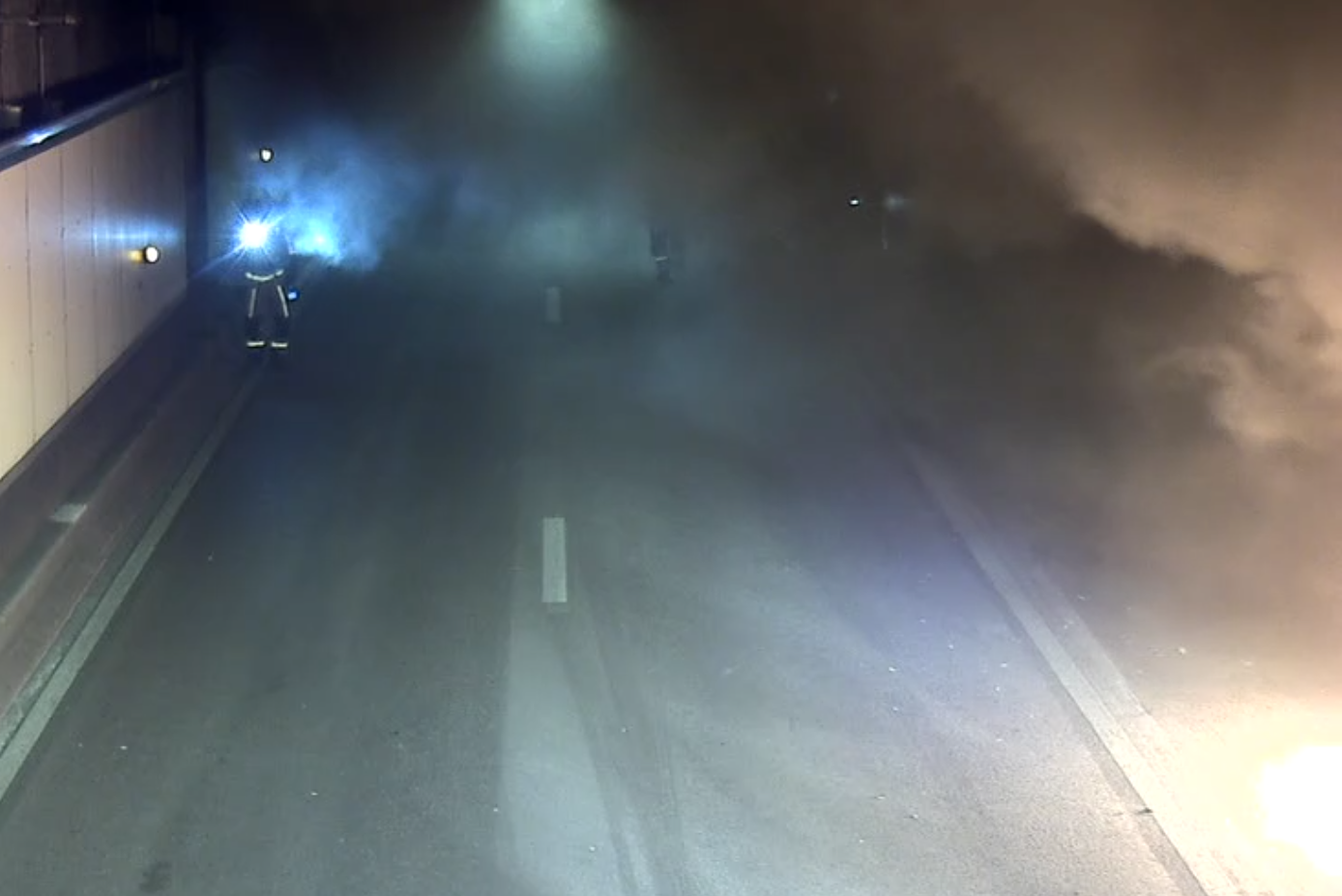 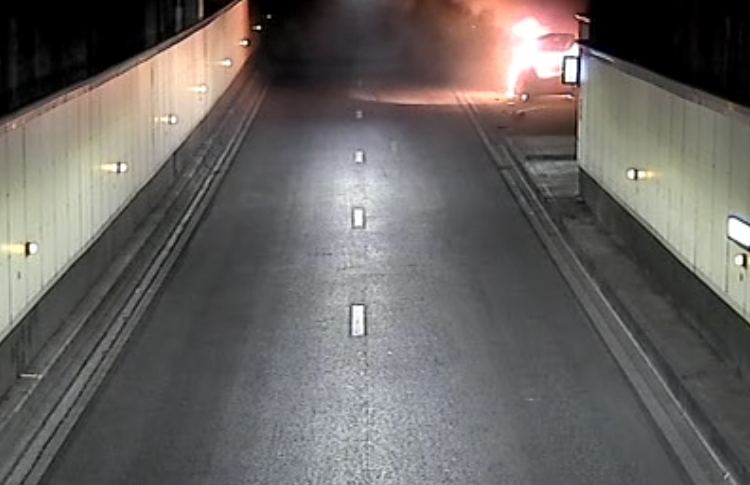 Incendie Tunnel Annie Cordy – 4 juillet 2022
5. Attaque au feu & retour à la normale
18h18 – feu éteint en 4 minutes & utilisation des hydrants OK
            pas de demande d’évacuer les fumées (cf. PIS)
18h28 – arrivée d’un fourgon de pompier à contresens
18h48 – arrivée de la police sur les lieux
19h00 – confirmation du SIAMU de la fin de l’incendie
            remise des équipements en mode nominal
19h07 – équipe technique sur place
21h05 – le véhicule est dépanné
21h10 – réouverture du tunnel 3h 12 minutes après le début de l’incendie
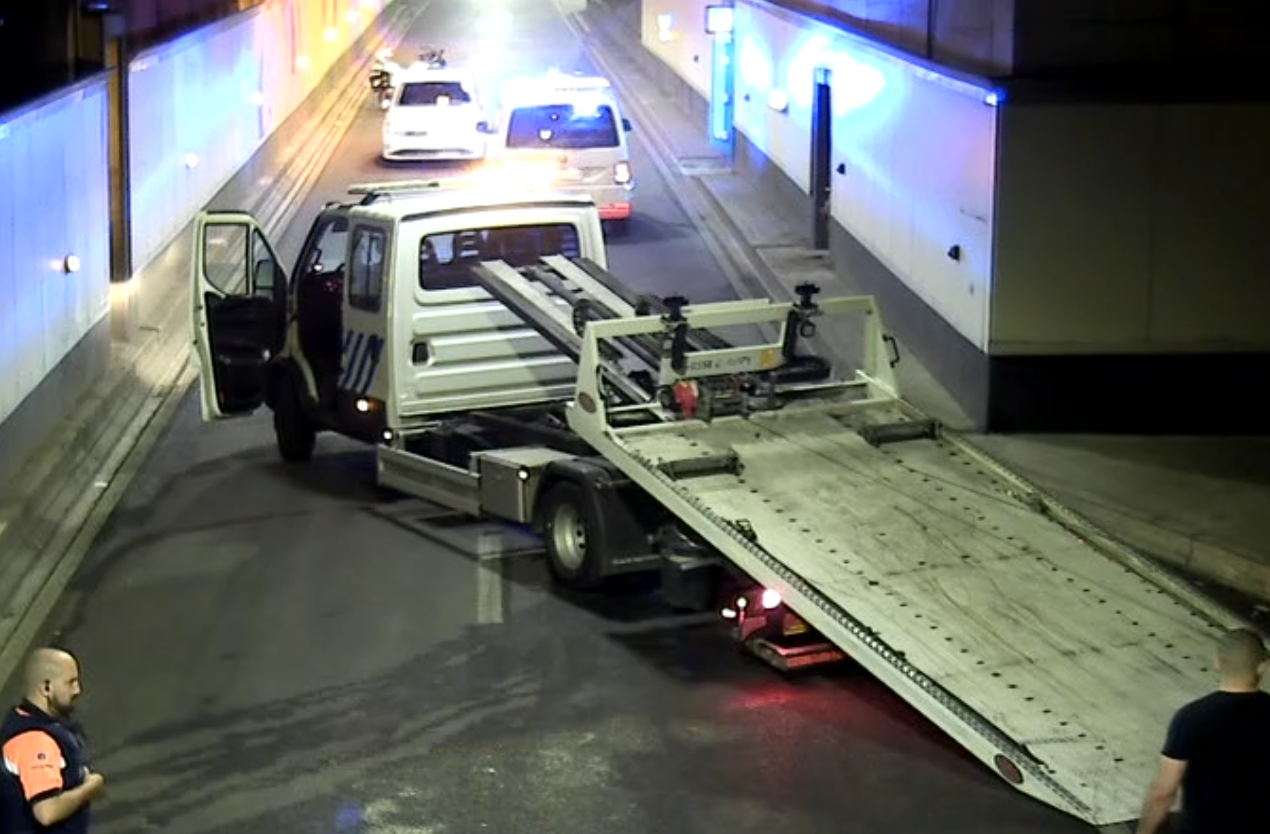 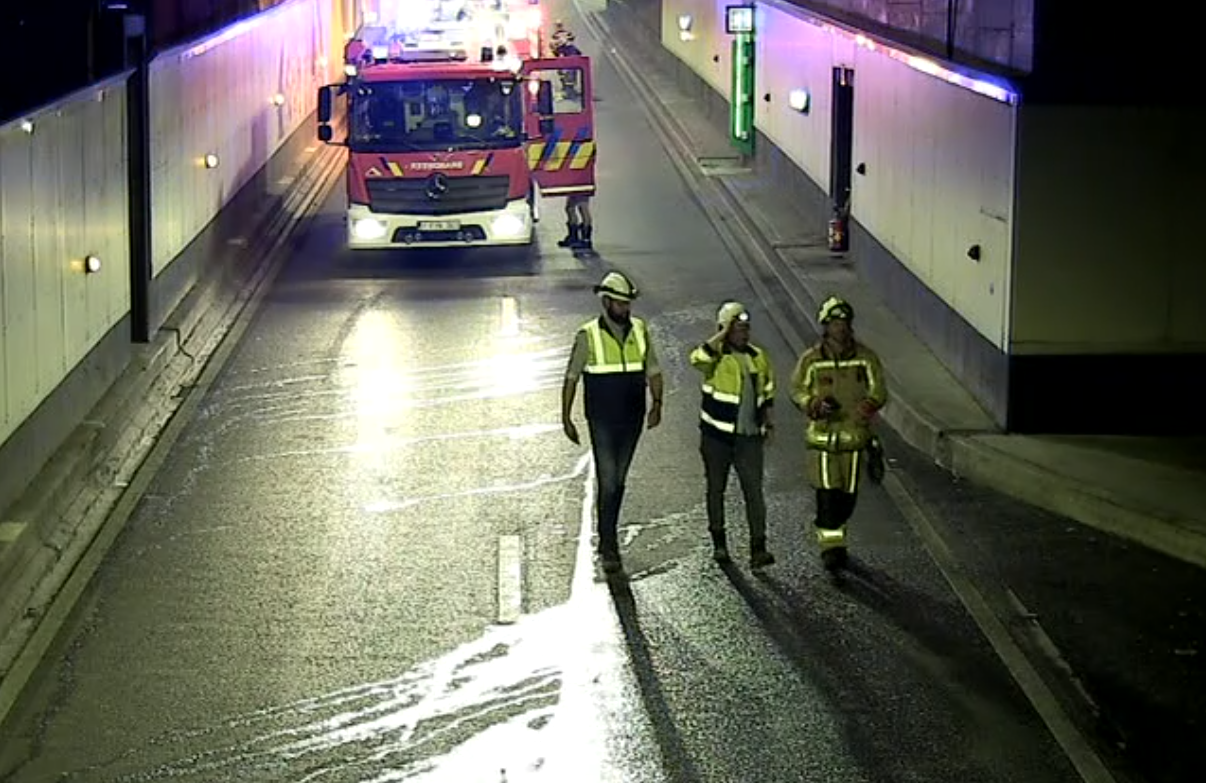 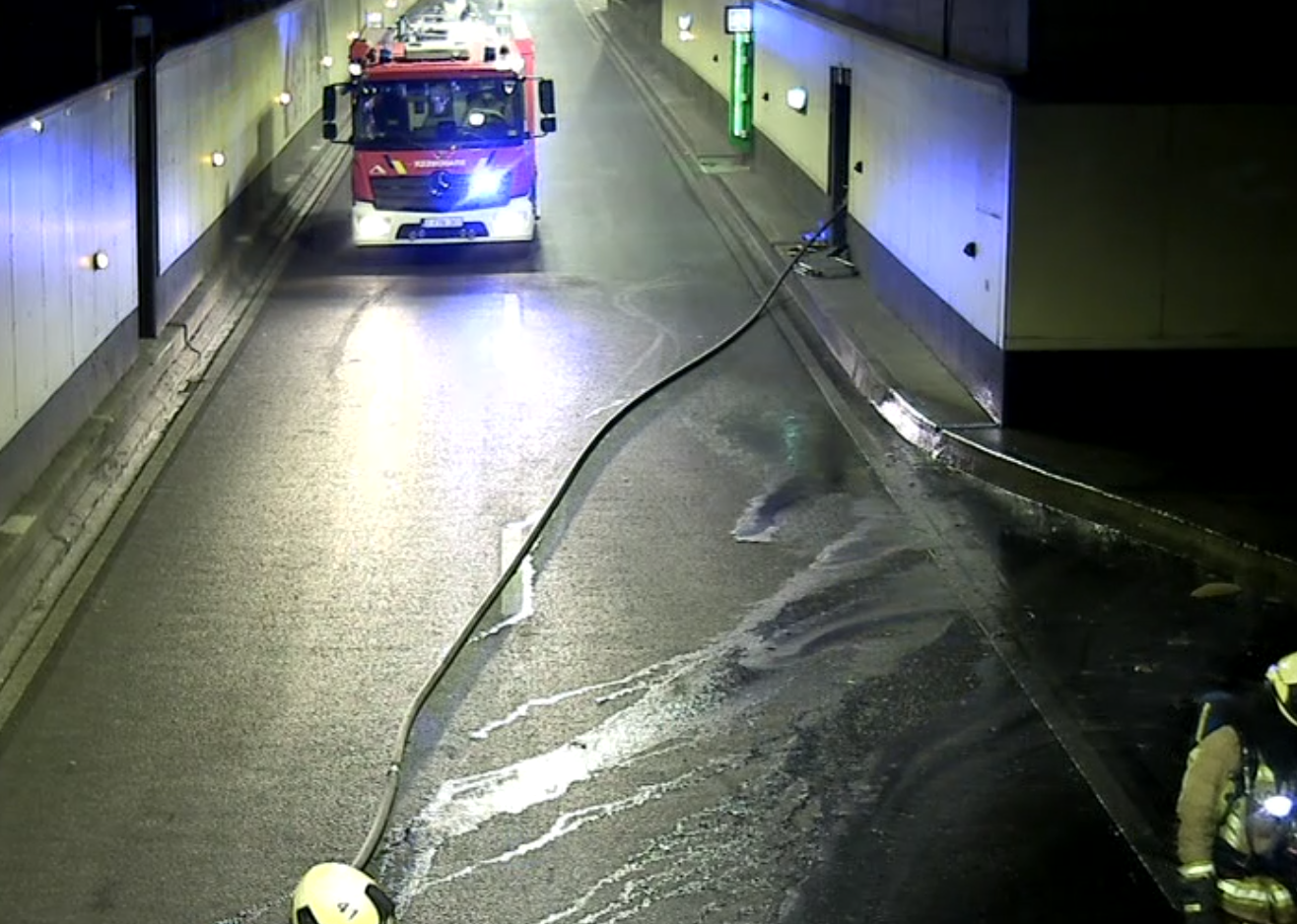 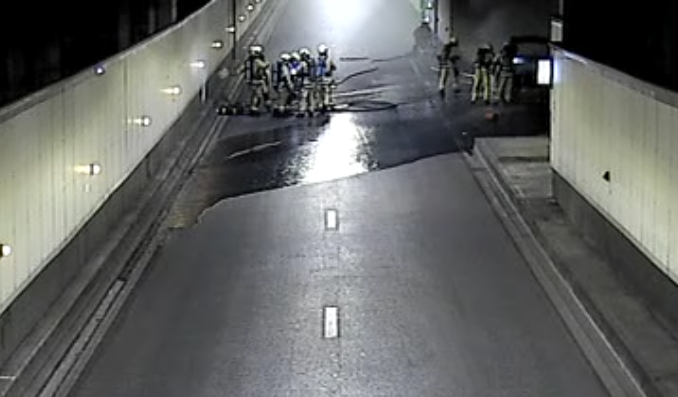 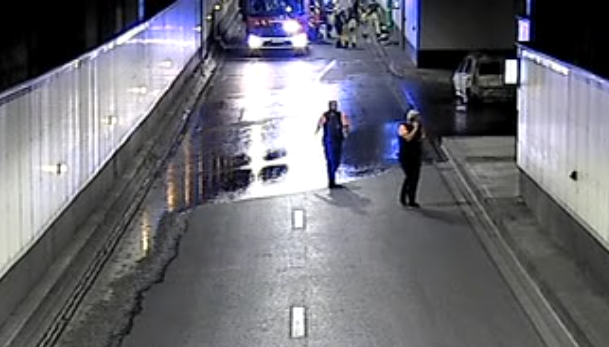 Incendie Tunnel Annie Cordy – 4 juillet 2022
6. Comportement de l’infrastructure
Les analyses des dégâts sur l’infrastructure sont : 
- 10 mètres de bardages endommagés (+ou- 10 plaques) 
- 2 plots de jalonnements endommagés 
- 1 panneau de jalonnement endommagé 
- 3 extincteurs utilisés donc à remplacer 
- vérification des câblages centraux et latéraux
- vérification des systèmes d'évacuation de fumées
- vérification des panneaux promats ( 30 m² )

Suite à l’enclenchement de la macro commande incendie depuis la salle, pas d’alarme de dysfonctionnement de la ventilation ou autre équipement de sécurité (à part la barrière Yser).
Incendie Tunnel Annie Cordy – 4 juillet 2022
7. Conclusions

Organisation de deux grandes réunions de débriefing :
26 juillet : Retour d’expérience interne Bruxelles Mobilité avec CirCul2020
16 août : Retour d’expérience avec le SIAMU, Bruxelles Mobilité et CirCul2020
Incendie Tunnel Annie Cordy – 4 juillet 2022
7. Conclusions
Merci pour votre attention